GCSE Photography 2014see more pictures on pinterest, craig longmuir
2. Disguise
Inge morath collaborated with the artist saul steinberg to produce a series of photographs in a book called ‘masquerade’. These were based on people wearing masks which had facial expressions drawn on them. Richard burbridge has produced portraits for fashion magazines in which the model wears a surreal mask, often made from found materials. Photo manipulation using digital software can be used to alter features or to add to a person’s appearance or identity.
Investigate relevant sources and create your own portraits which disguise or add to the appearance of the sitter.
Inge morath
Inge morath
Inge morath
Richard burbridge
Richard burbridge
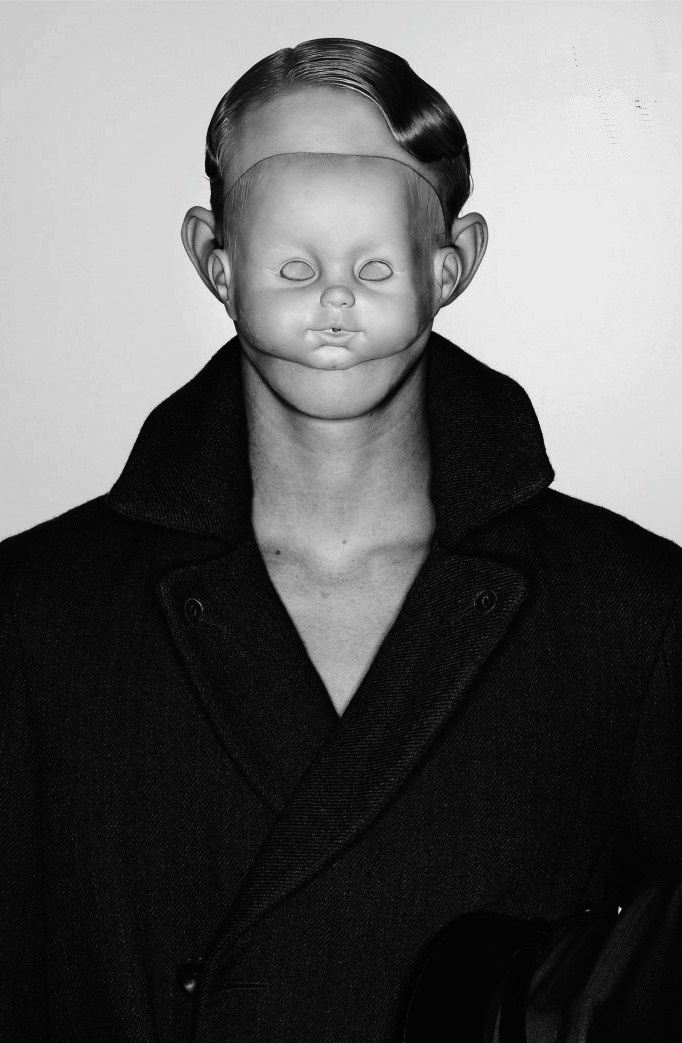 Richard burbridge